FAŠIZAM I NACIZAM
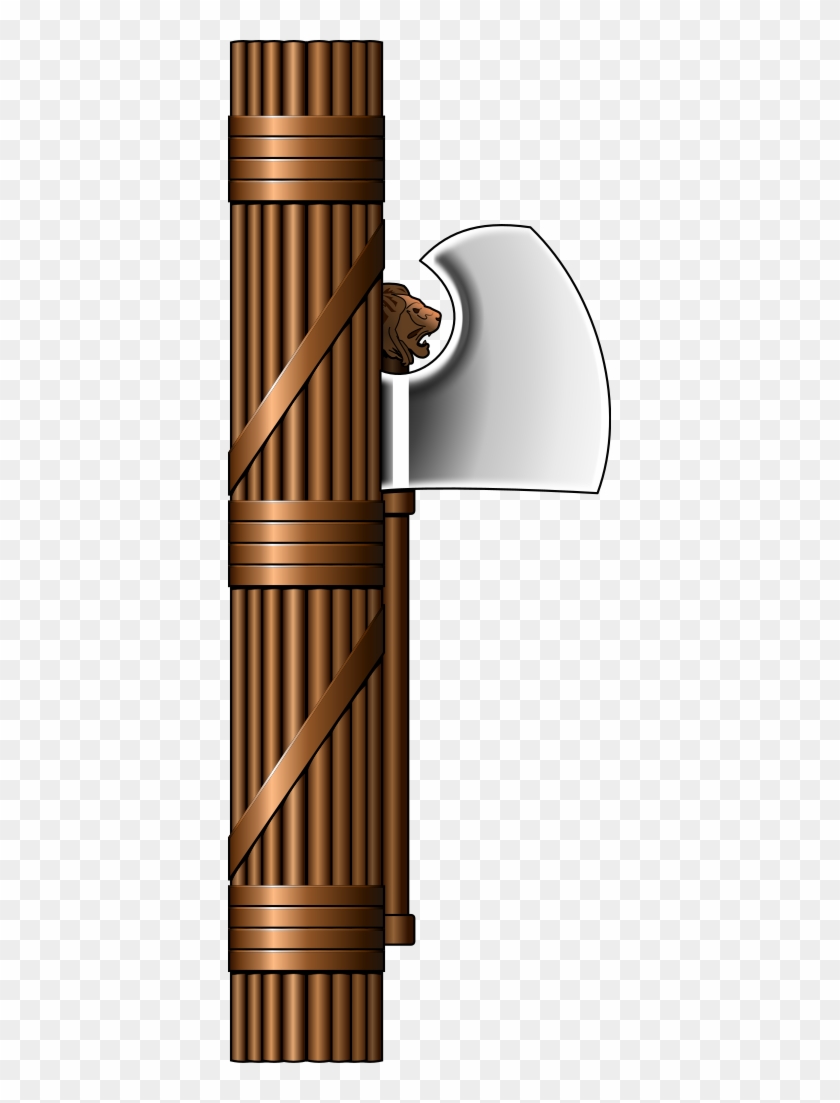 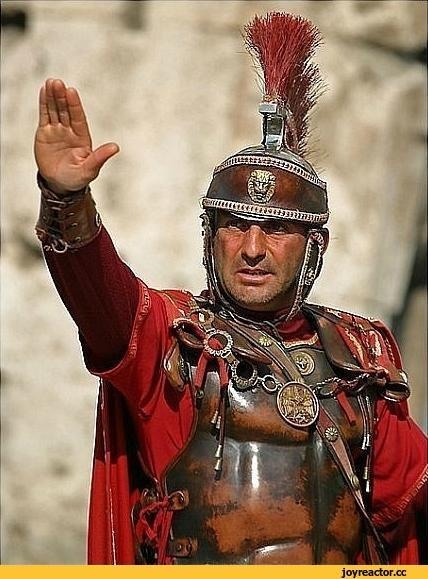 Rimsko Carstvo
Fasces (fašo), simbol senatorske časti u starome Rimu
Ave, starorimski pozdrav rimskim carevima
Svastika (primjeri kroz povijest)
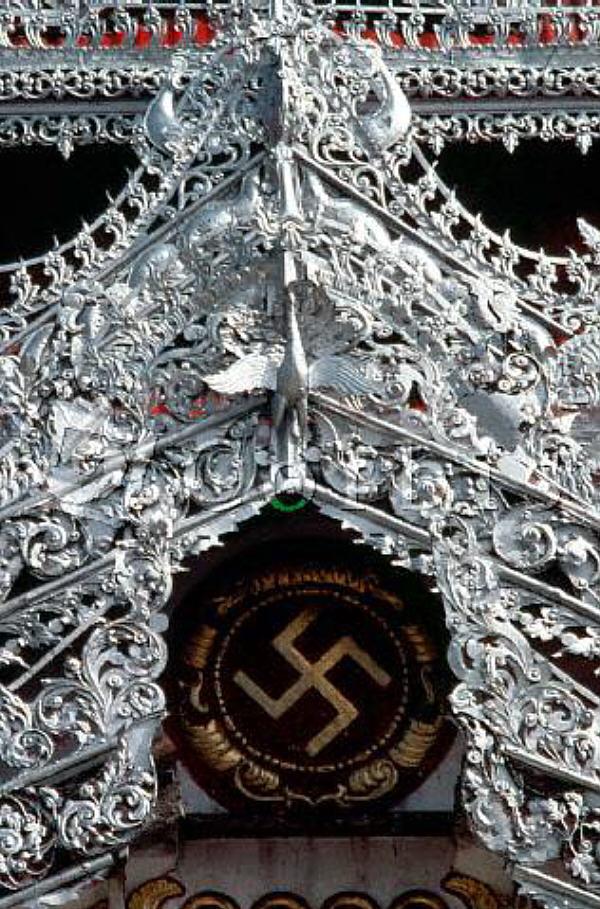 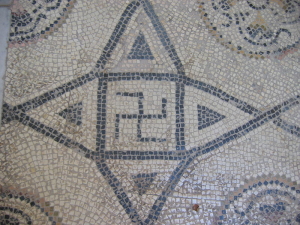 Svastika na mozaiku, Rimsko Carstvo prije 1800 godina
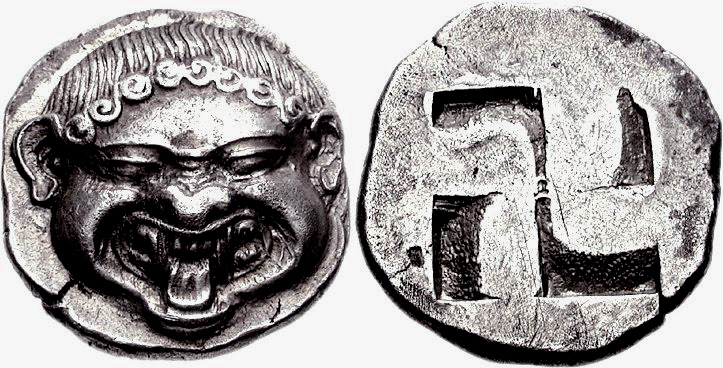 Ulaz u budistički hram
Svastika na grčkom kovanom novcu (stari vijek)
Dok fašisti i nacisti nisu počeli koristiti prikazane simbole, koristile su ih mnoge kulture tijekom prošlih 3000 godina kako bi predstavili život, sunce, moć, snagu i dobru sreću. Nažalost, fašisti i nacisti su svojim djelovanjem unakazili simbole koji su u prošlosti predstavljali nešto pozitivno.
Benito Mussolini i Adolf Hitler, vođe fašizma i nacizma
Fašizam i nacizam predstavljaju:
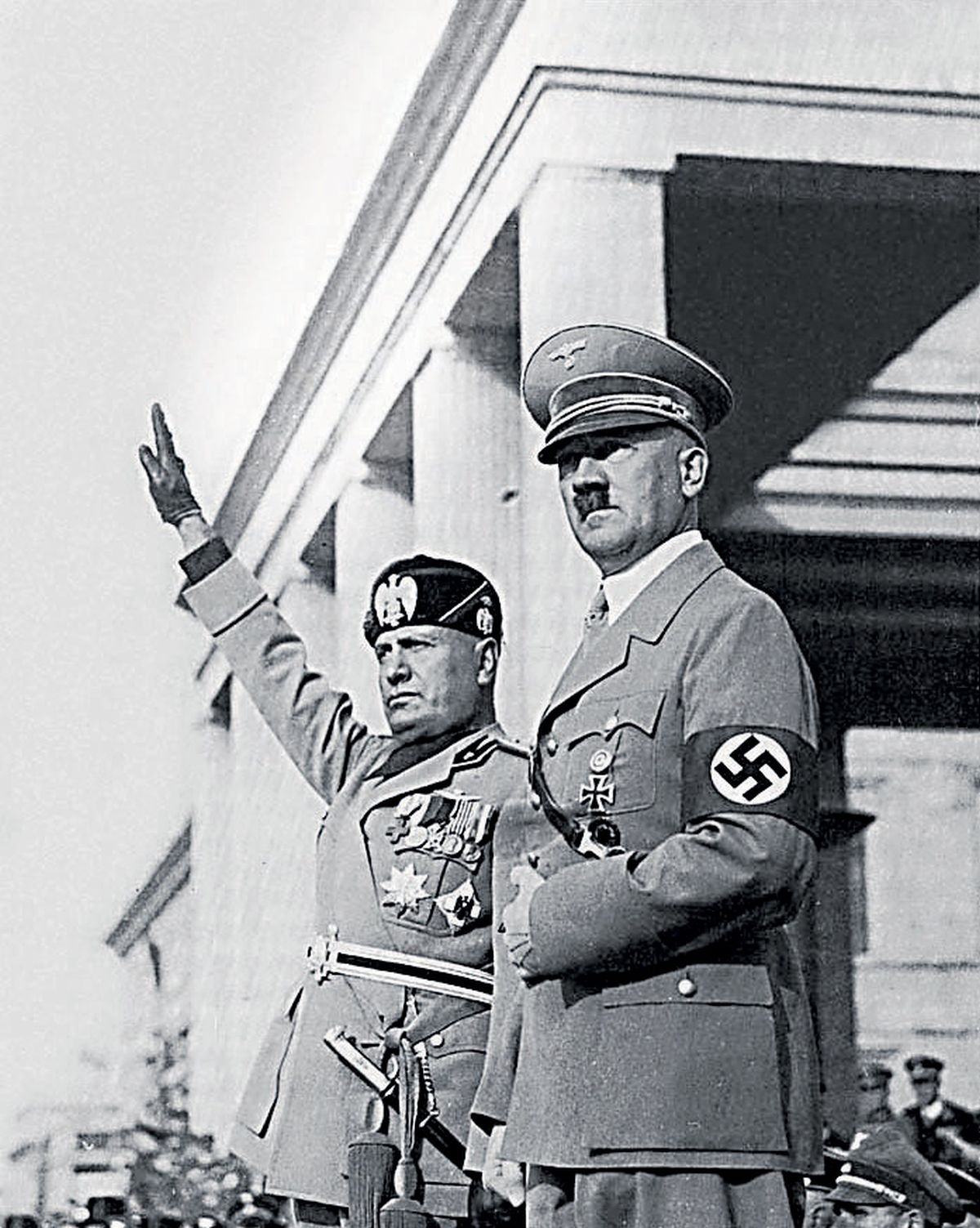 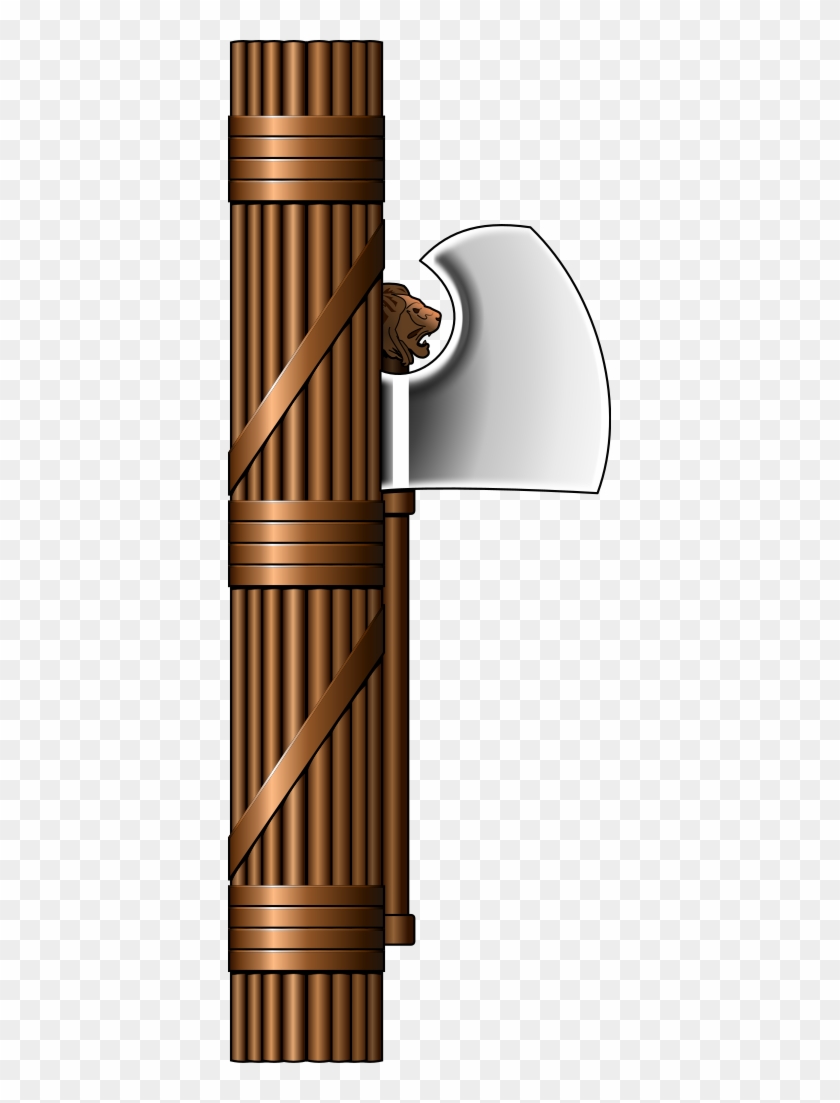 Rasizam
Netolerantnost
Odvajanje
Progone
Ubijanje
Osvajanje
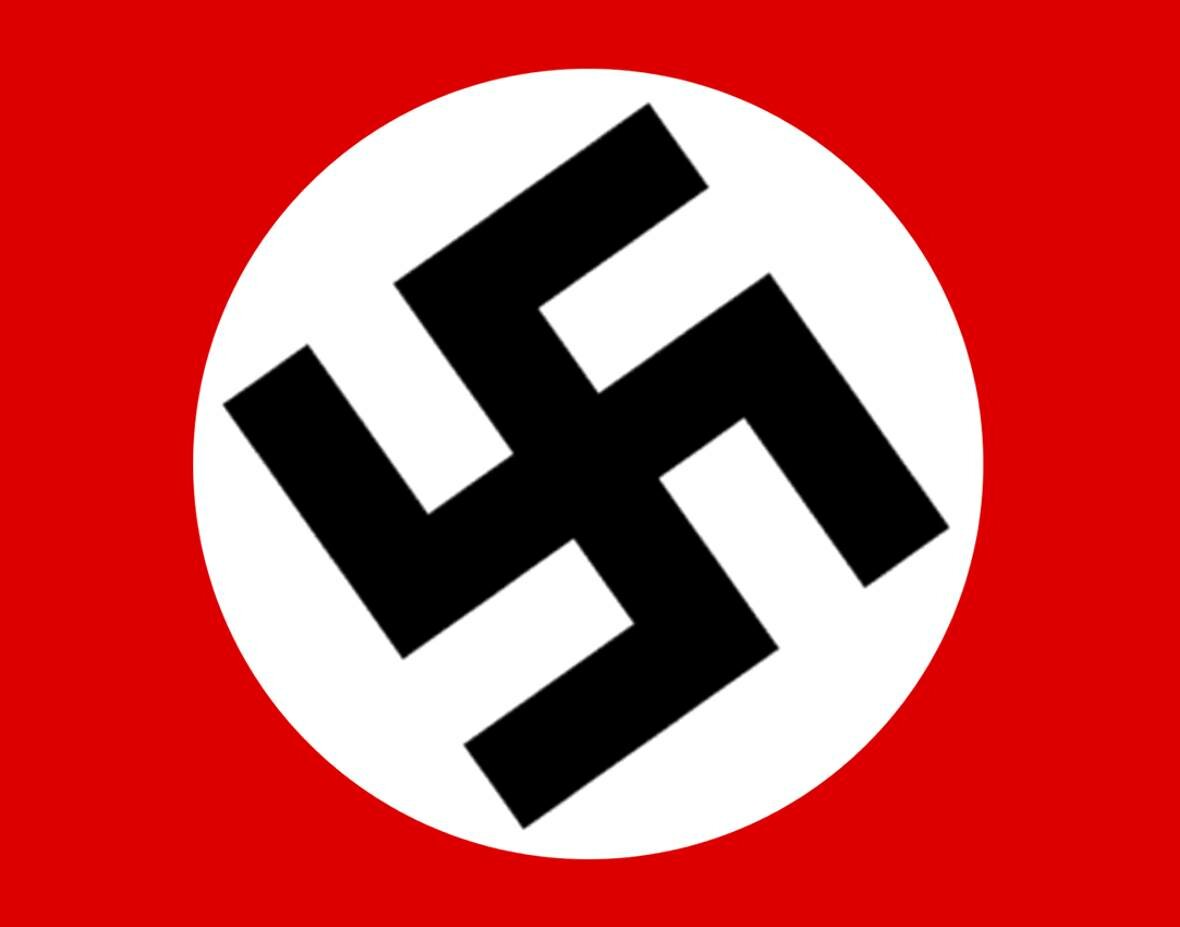 Agresivne politike (fašizam i nacizam) dovele su do izbijanja Drugoga svjetskog rata u kojem je stradalo više od 60 milijuna ljudi. 
Velik broj žrtava bilježimo i u organiziranoj likvidaciji židovskog naroda u razdoblju Hitlerove vladavine koju nazivamo holokaust.
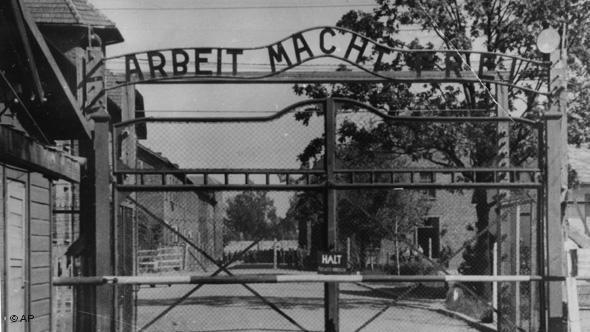 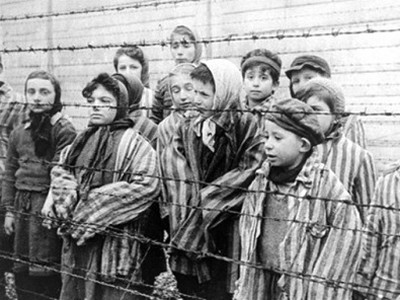 Ulaz u logor Auschwitz s natpisom Arbeit macht frei (rad oslobađa)
Djeca u logoru Auschwitz
U Auschwitzu je pobijeno oko 1.100.000 ljudi!
Odredbe Ustava Republike Hrvatske usvajaju najviše međunarodnopravne standarde o zaštiti ljudskih prava i temeljnih sloboda, kako su utvrđeni u dokumentima UN-a i Vijeća Europe i temelje se na antifašističkim vrijednostima…

 Svatko u Republici Hrvatskoj ima prava i slobode, neovisno o njegovoj rasi, boji kože, spolu, jeziku, vjeri, političkom ili drugom uvjerenju, nacionalnom ili socijalnom podrijetlu, imovini, rođenju, naobrazbi, društvenom položaju ili drugim osobinama.
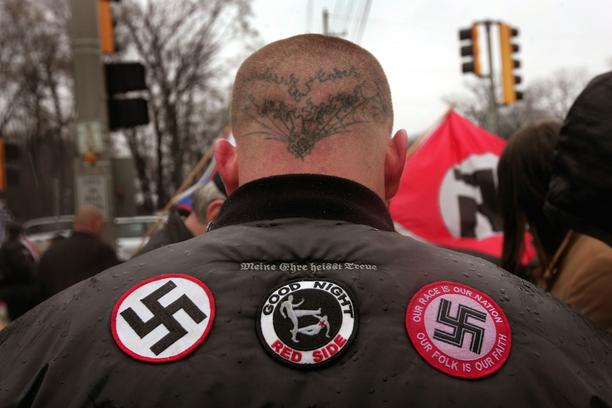 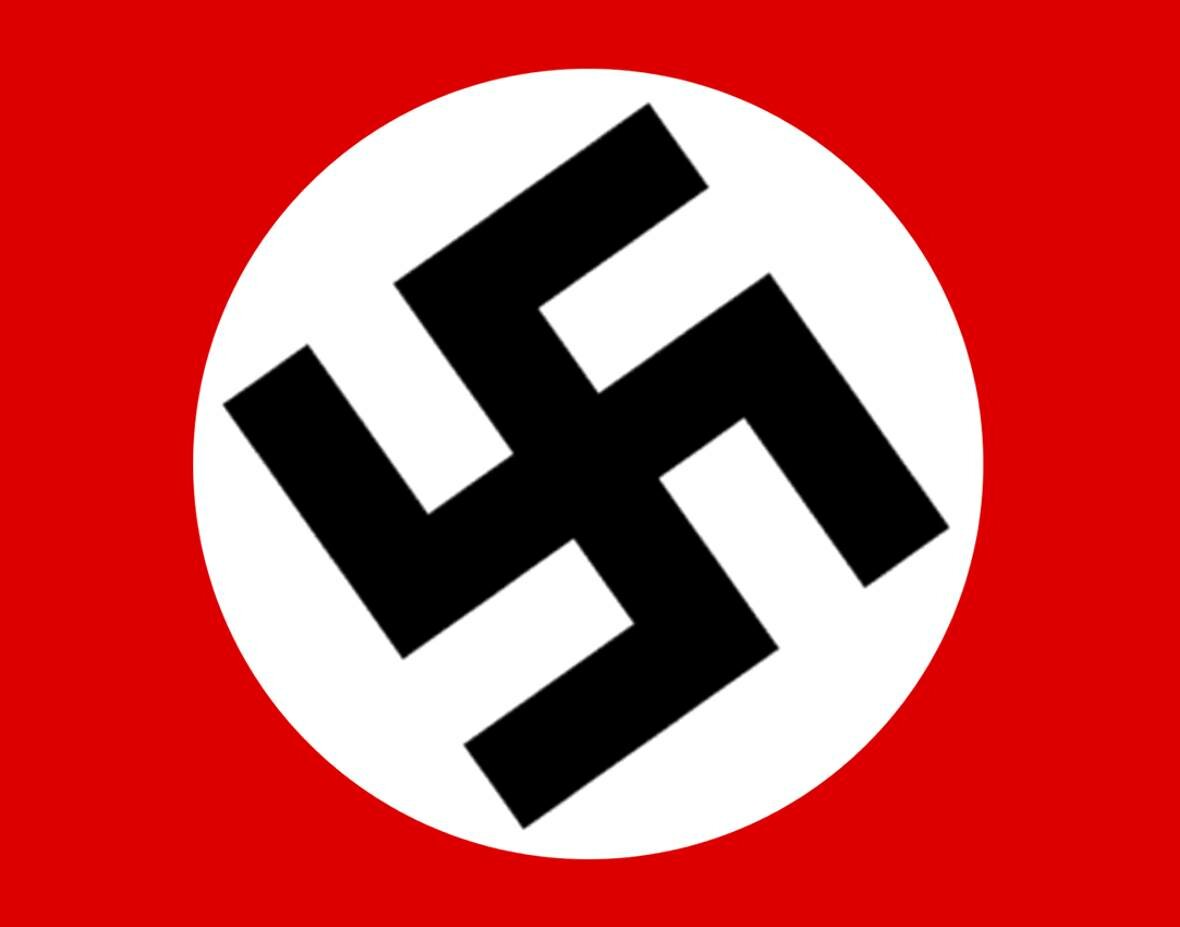 RECIMO NE!
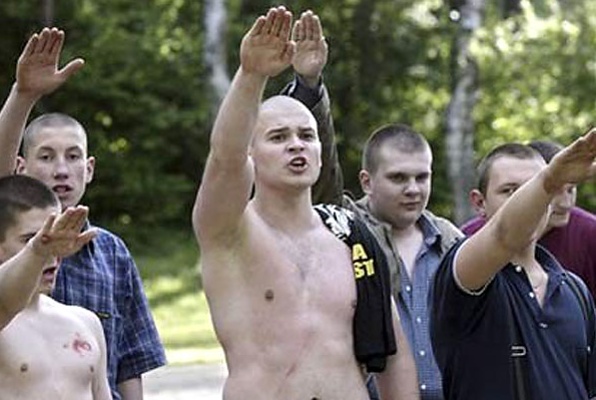 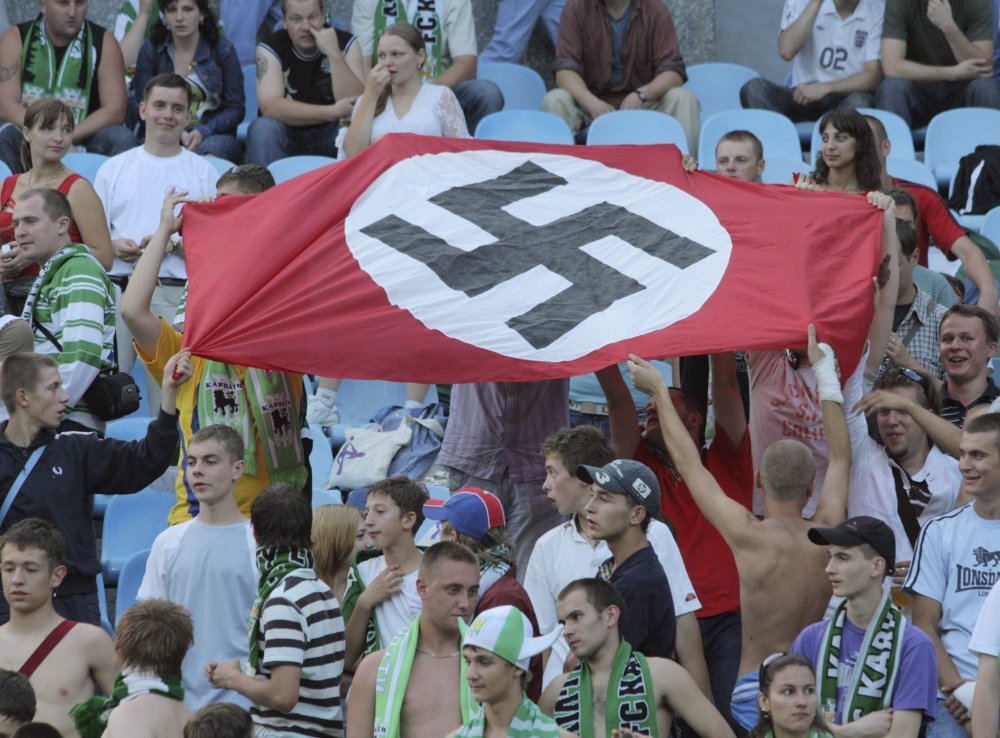 SVI SMO MI DJECA NAŠEG PLANETA ZEMLJE!
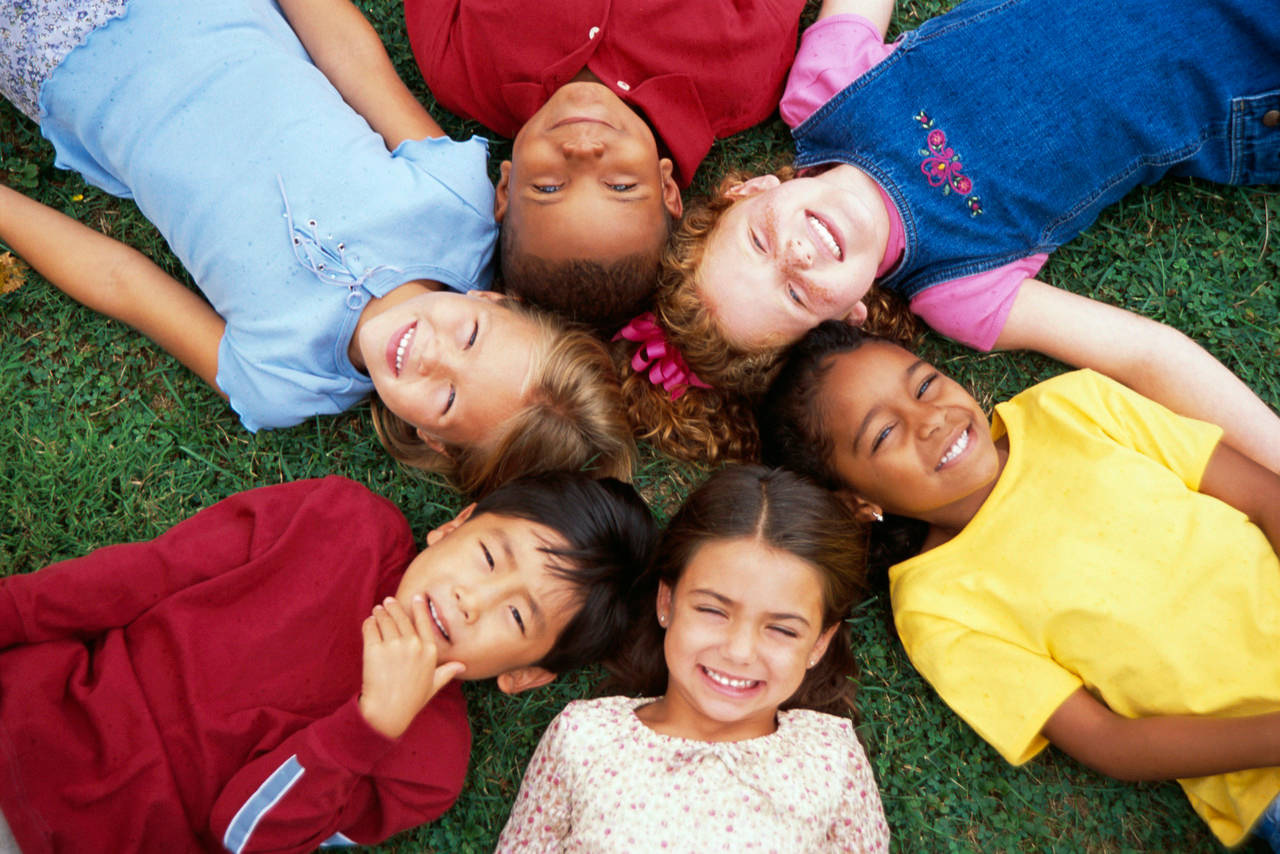 POŠTUJMO JEDNI DRUGE!